ПРЕЗЕНТАЦИЯ  
УЧИТЕЛЯ ИСТОРИИ И ОБЩЕСТВОЗНАНИЯ.
ФИЛИАЛА МАОУ «БЕРКУТСКАЯ СОШ» «ЮЖНАЯ СОШ»
ПАВЛОВОЙ ЕЛЕНЫ НИКОЛАЕВНЫ. 
ДОБРОВОЛЬНАЯ СЕРТИФИКАЦИЯ ШКОЛЬНОГО МУЗЕЯ В РАМКАХ ДОЛГОСРОЧНОЙ ПРОГРАММЫ «ШКОЛЬНЫЙ МУЗЕЙ ПОБЕДЫ».

Музейные экспозиции, посвященные ВОВ.


                                                  2019-2020 гг.
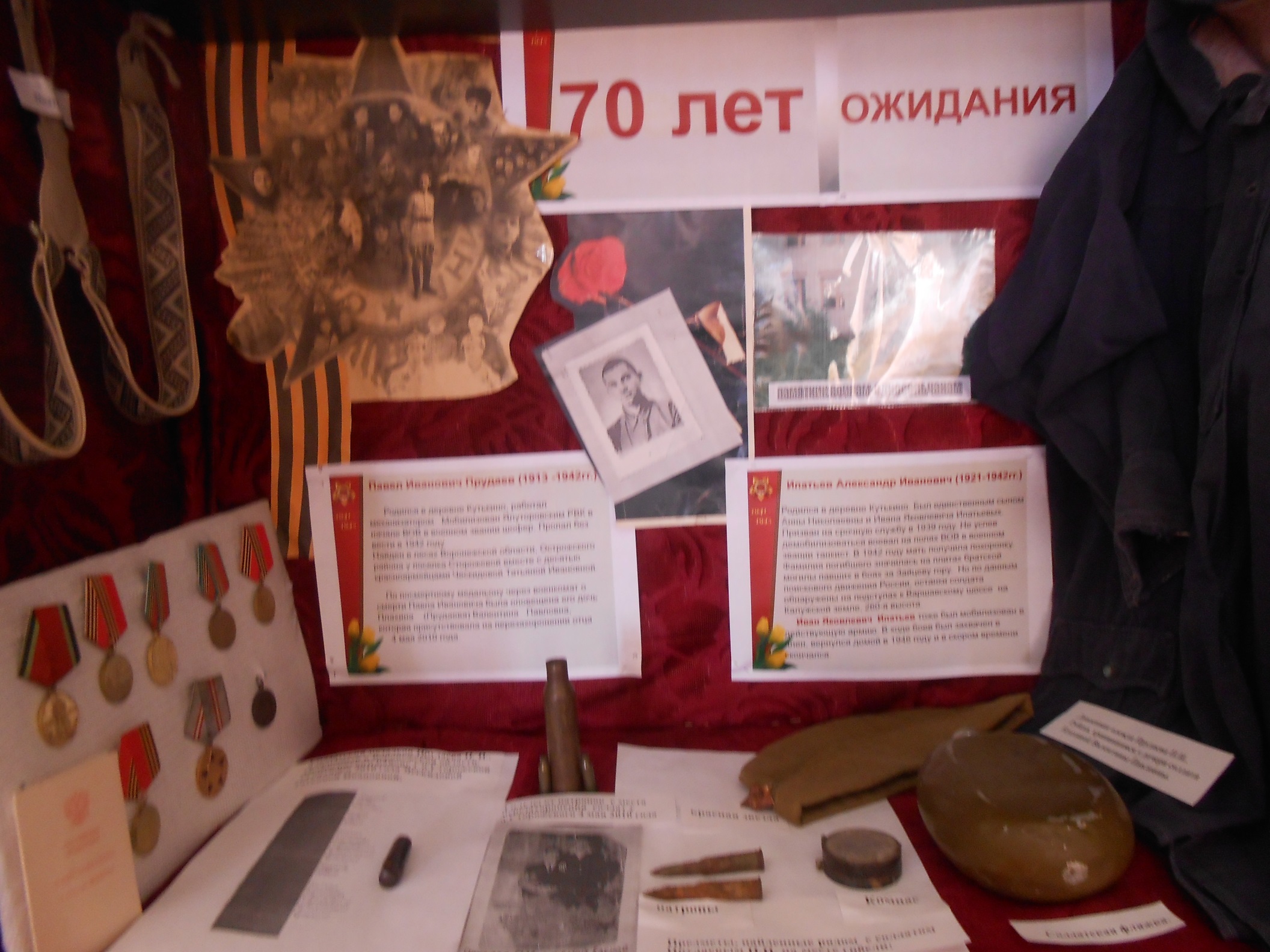 Моё жизненное кредо.
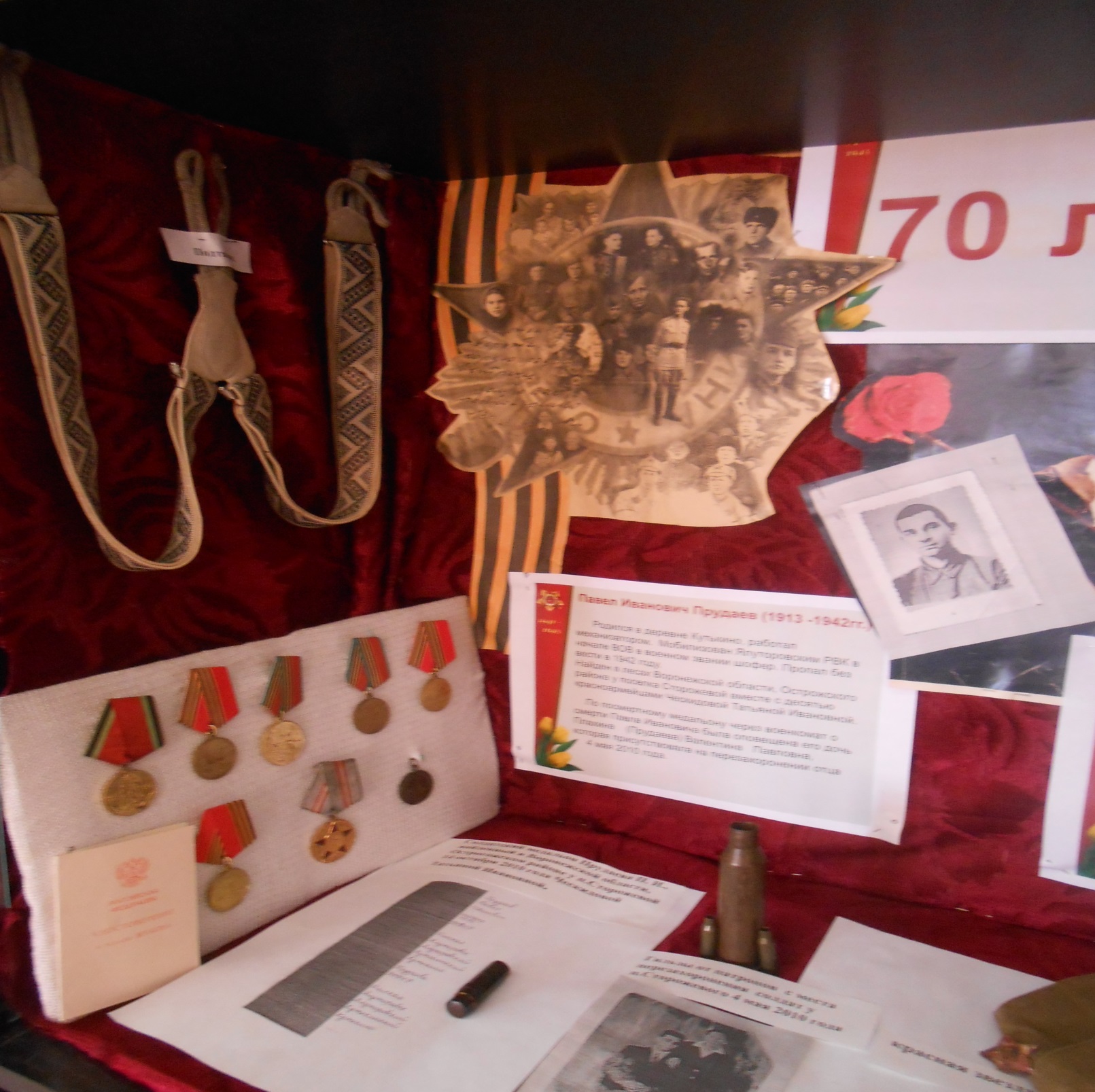 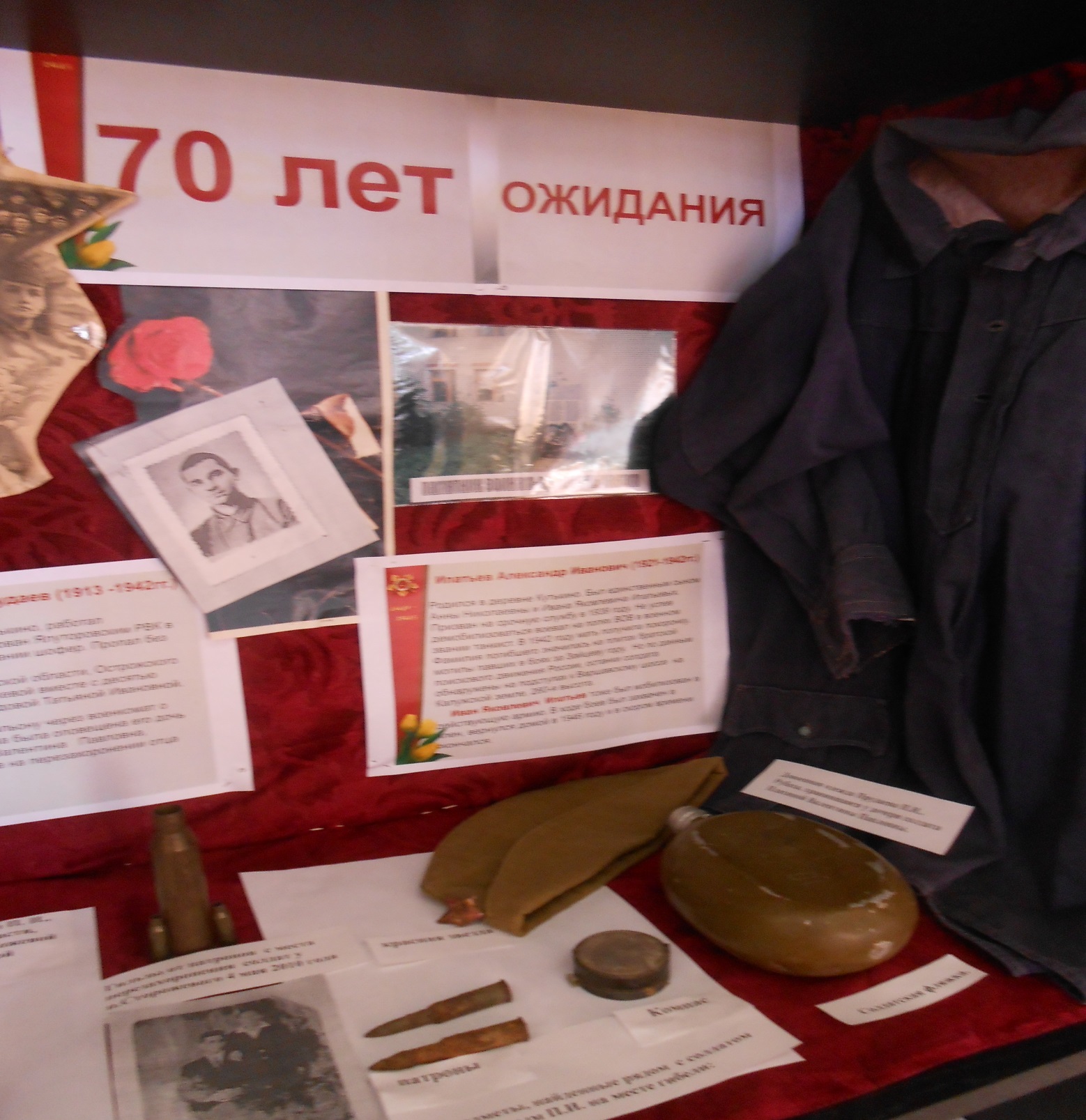 Предметы, переданные Плахиной Валентиной Павловной, дочерью погибшего солдата Прудаева Павла Ивановича, в дар музею. С 1942г. Павел Иванович считался пропавшим без вести. В 2010г. Его останки были найдены у п.Сторожевого.
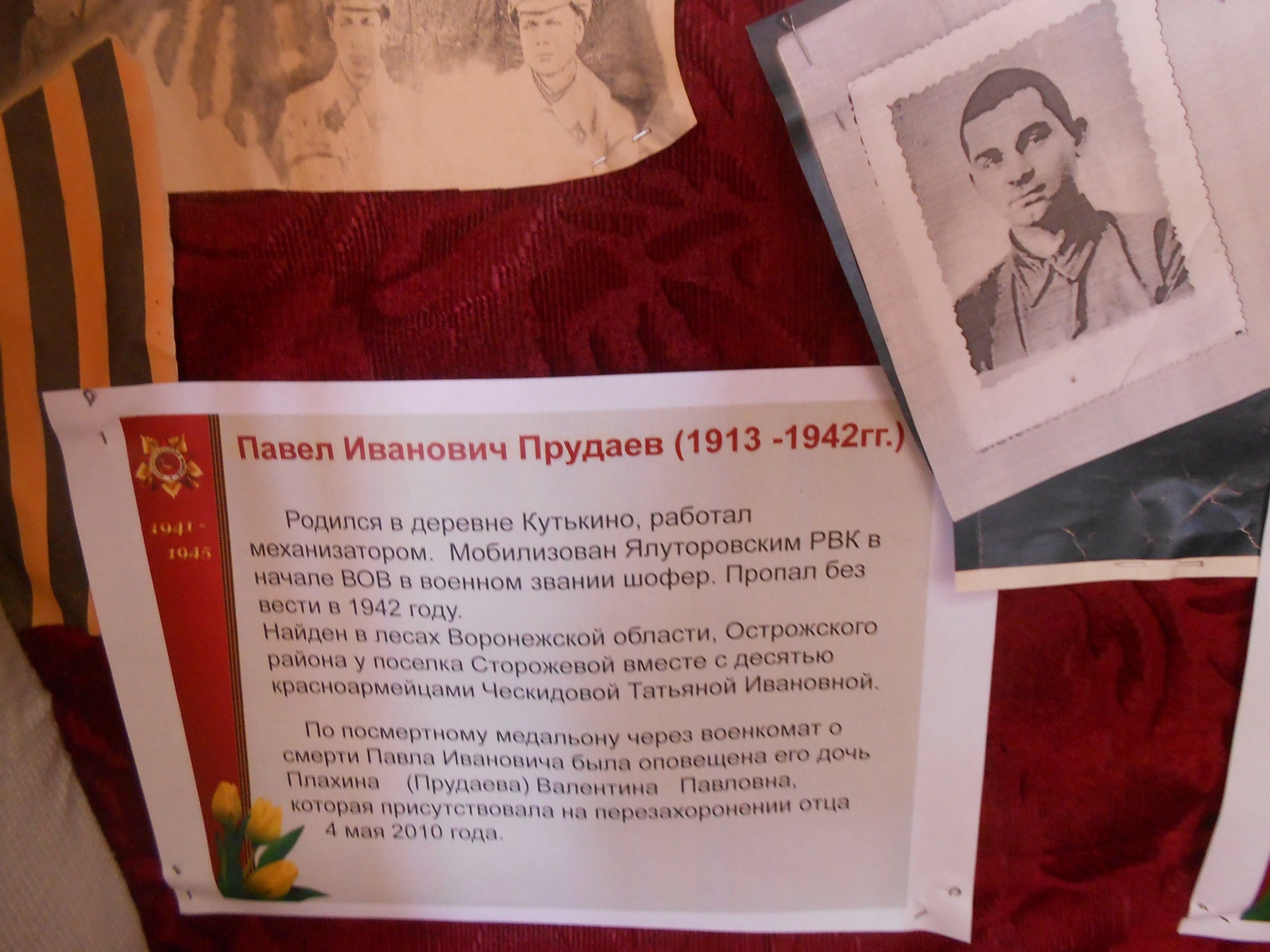 Довоенная одежда  солдата Прудаева Павла Ивановича.
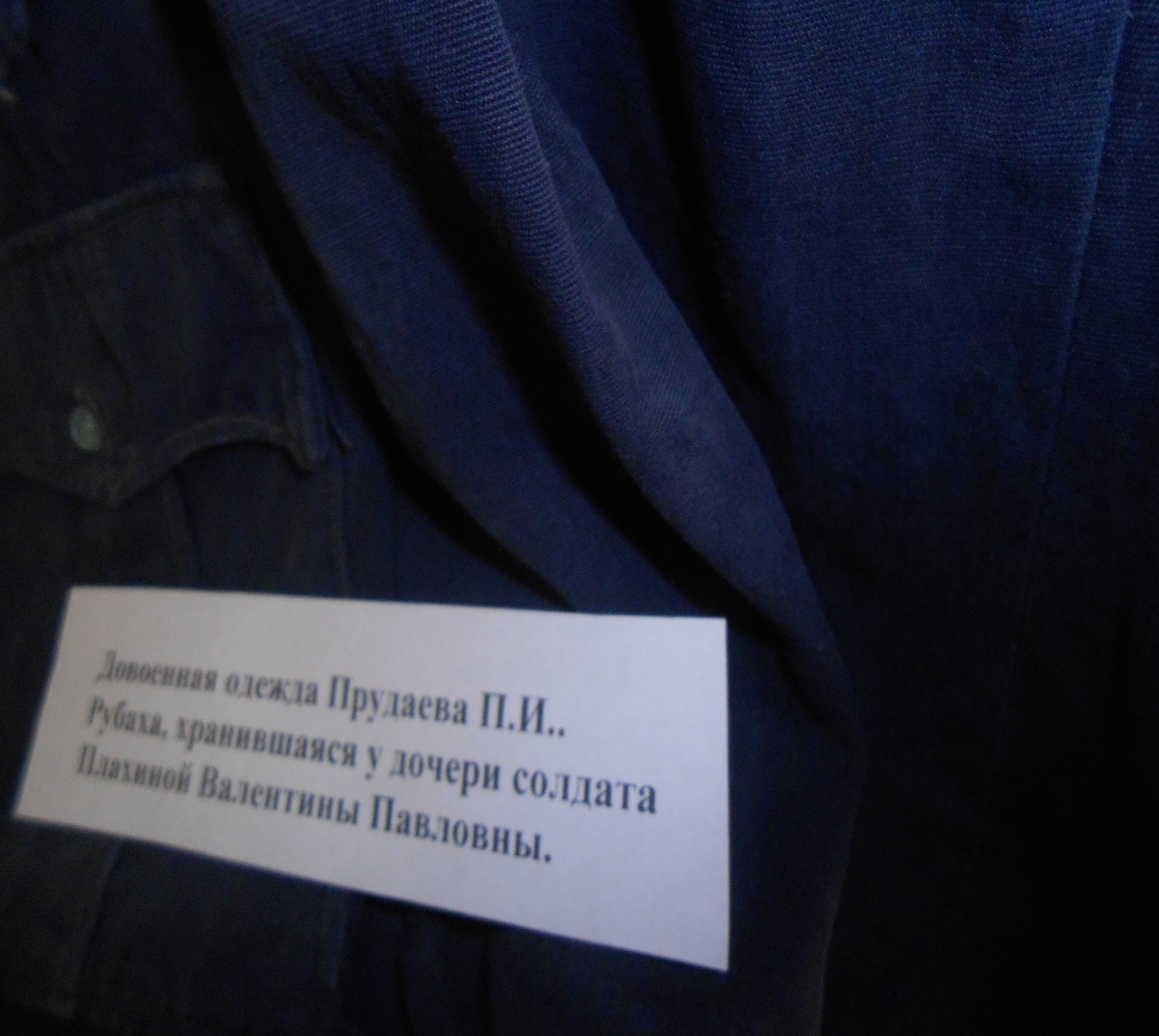 Подтяжки.
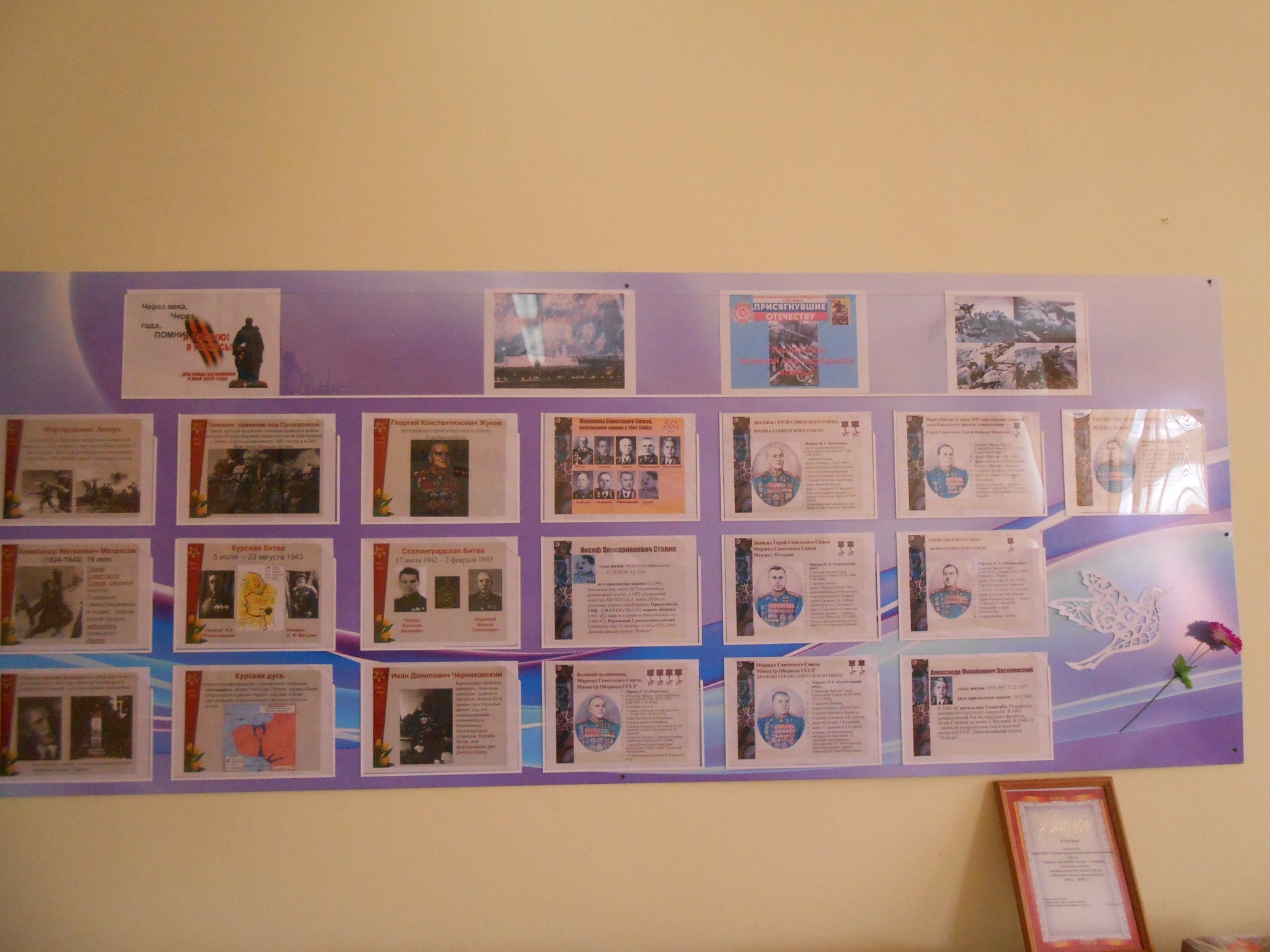 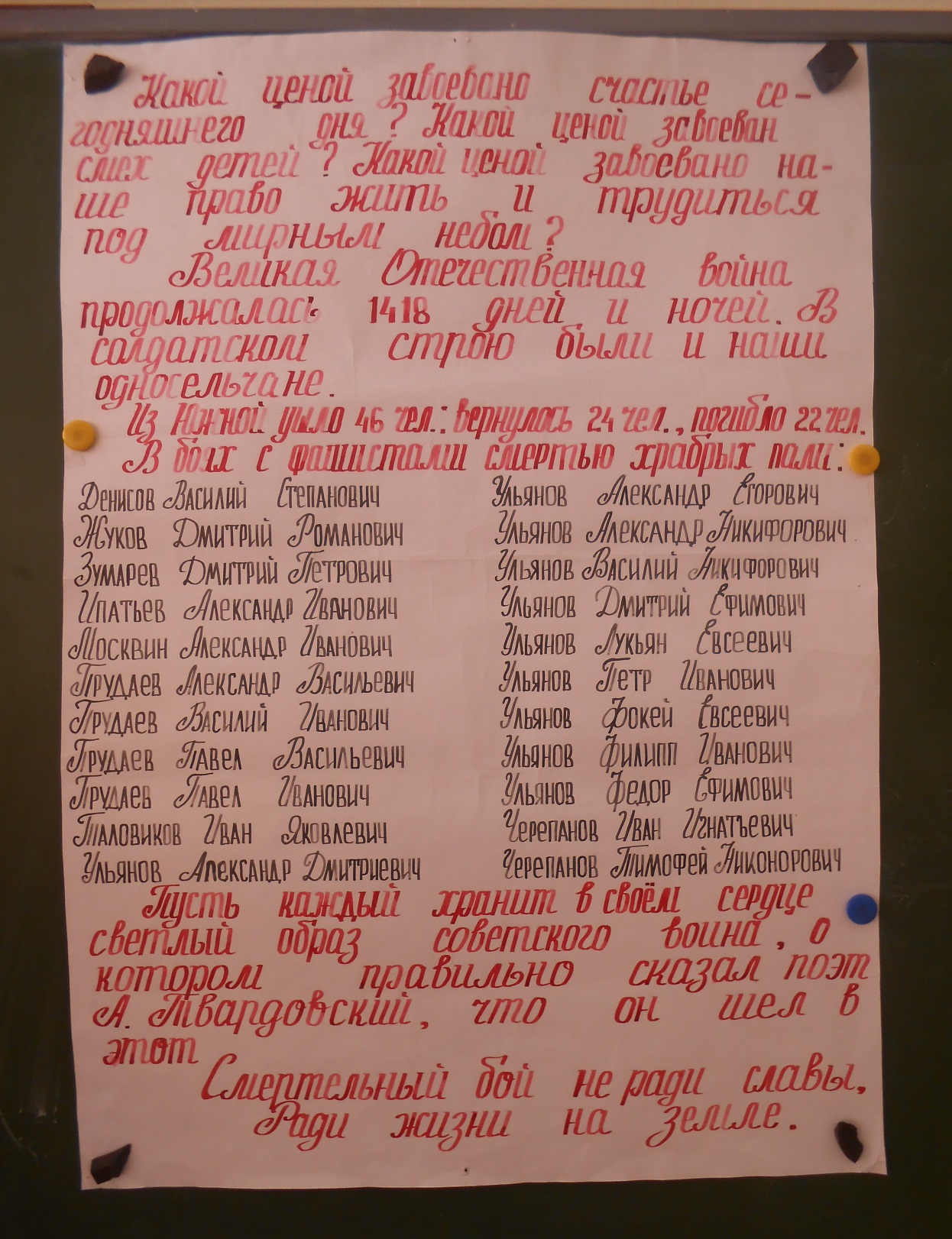